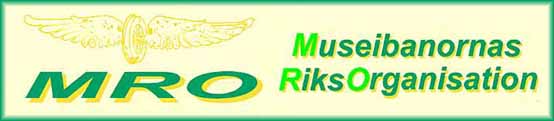 MRO ”Säo-14”Nya trafikregler för museijärnvägar med egen bana
Presentationför MRO säkerhetsseminarium2014-01-19
MRO Säo-14, nya trafikregler för museijärnvägar
1
Arbetet har …
pågått i över 10 år
utförts av en arbetsgrupp, som bestått av
Björn Perneborn (ULJ/SkLJ), sammankallande
Lars-Gunnar Branås (SkJ)
Christer Bringemark (JTJ)
Christer Malm (ÖSlJ)
Fredrik Olsson (SkLJ)
Ulf Pålsson (ÖSlJ)
regelbundet redovisats vid MRO:s föreningsmöten
inspirerats av ”stora banans” arbete med BV/TRI ( JTF), men behållit många principer och terminologi från MRO säo-82 och från SJ/BV säo-59, -73, -79, -94.
2013-10-05
MRO Säo-14, nya trafikregler för museijärnvägar
2
Varför nya trafikregler?
Nuvarande regler i MRO säo-82 är 30 år gamla.
Erfarenheten visar: 
Förtydliganden behövs. Dispositionen är delvis svåröverskådlig. Språkdräkten upplevs av många som svårtillgänglig.
Säo-82 är inte anpassad till nuvarande statliga regelverk.
Säo-82 är alltför oflexibel – alltför omfattande för vissa banor, alltför ”tunn” för andra banor.
Det behövs anpassningar för många av MRO-järnvägarna. Ganska många tillägg till eller undantag från Säo-82 har vuxit fram; de tillämpas regelmässigt och är inte alltid väl genomarbetade. 
Trots olika förhållanden och behov är det bra med i princip gemensamma regler.
2013-10-05
MRO Säo-14, nya trafikregler för museijärnvägar
3
Behov och lösning
Behov:
MRO-järnvägen behöver trafikregler som är anpassade för den egna banan, …
men som vilar på en för museijärnvägar gemensam grund.
Lösning: 
MRO-järnvägen skapar egna trafikregler utifrån en gemensam mall, MRO Säo-14.
MRO-järnvägen gör ett urval och utarbetar själv i detalj sina egna trafikregler.
2013-10-05
MRO Säo-14, nya trafikregler för museijärnvägar
4
Säo? Tri?
Järnvägen (infrastrukturförvaltaren och järnvägs-företaget) ska ha en trafiksäkerhetsinstruktion, som en del av sina egna säkerhetsbestämmelser.
Trafiksäkerhetsinstruktionen ska innehålla bl.a. trafikregler och bromsregler.
Ordet säkerhetsordning blev ledigt i lagstiftningen för järnvägar när det försvann ur järnvägslagen 2004.
Vi har valt att behålla den historiska förkortning Säo för den del av trafiksäkerhetsinstruktionen som innehåller trafikreglerna.
2010-10-05
MRO Säo-14, nya trafikregler för museijärnvägar
5
Godkännande från Transportstyrelsen?
MRO Säo-14 (mallen) kan inte officiellt godkännas av TS, för MRO är inte något tillstånds- eller tillsynsobjekt.
Men: MRO Säo-14 är presenterad för och ”accepterad” av TS som en norm för trafiksäkerhetsinstruktion vid museijärnvägar.
Varje järnväg måste få sitt dokument (”XXJ säo”) godkänt av TS.
Godkännandet är en del av processen med tillståndet från TS att vara järnvägsföretag och infrastrukturförvaltare. Vid ”väsentlig förändring” ska tillståndet uppdateras. TS har meddelat att en stor ändring av trafiksäkerhetsinstruktionen är en sådan.
2013-10-05
MRO Säo-14, nya trafikregler för museijärnvägar
6
Hemarbete för järnvägen ”XXJ”
Sätta sig in i och ta ställning till MRO Säo-14
Diskutera ett lämpligt urval av regler, och lämpliga trafiklösningar
Genomföra riskanalys, med fokus på ändrade trafiklösningar
Arbeta fram en egen säo, ”XXJ säo”
Planera anpassningar i andra interna bestämmelser
Begära omprövning av tillståndet hos Transportstyrelsen, p.g.a. ”väsentlig ändring”
Fastställa XXJ säo och andra förändringar
Planera och genomföra omfattande utbildning
2013-10-05
MRO Säo-14, nya trafikregler för museijärnvägar
7
”Tidplan”
27 nov 2013: MRO:s styrelse fastställde MRO Säo-14 (mallen). Läggs ut på MRO:s webbplats.
19 jan 2014:Presenteras på MRO:s säkerhetsseminarium.
2014-2015: XXJ genomför sitt hemarbete. Support erbjuds från MRO:s säo-grupp.
Tidigast sommaren 2015: Första XXJ säo baserad på MRO Säo-14 tas i bruk.
Sommaren 2018??: Alla museijärnvägar har börjat använda ny säo baserad på MRO Säo-14
???: Uppdaterad utgåva av MRO Säo utkommer?
2013-10-05
MRO Säo-14, nya trafikregler för museijärnvägar
8
Indelning av MRO Säo-14
Del A, Allmän del, regler för ”alla”. Avsnitt 1–10. 
Del B, Trafikledningsdel, tilläggsregler för tkl och tl. Avsnitt 11–20. 
Del C, Anvisningar för järnvägen (ingår inte i MRO-banans egna regler). Avsnitt 21–23 .
’Avsnitten’ är indelade i underavsnitt(ex: 5, 5.1, 5.1.1, 5.1.2, …)
Avsnitt/underavsnitt är i regel indelade i ’punkter’ (1, 2, 3, 4, 5, 6, ….)
Hänvisning sker t.ex. till ”avsnitt 4.3.1, punkt 2”.
Oförändrat skiljer vissa bestämmelser mellan 600 mm-banor och 891/1435-banor. Anges i klartext eller som exv. ”Sth är (15/30) km/h”
2013-10-05
MRO Säo-14, nya trafikregler för museijärnvägar
9
Indelning, del A och B
(Reserv)
(Reserv)
Säkerhetsbestämmelser, allmänt
Spåranläggningen
Ledning och övervakning av trafikverksamheter
Fordon
(Reserv)
Rörelseformer
Trafikverksamheter
Missöden
Anvisningar, termer och förklaringar
Signalbestämmelser
Säkerhetsbestämmelser, allmänt
Spåranläggningen
Ledning och övervakning av trafikverksamheter
Fordon
Tågsätt, fordonssätt
Rörelseformer
Trafikverksameter
Missöden
2013-10-05
MRO Säo-14, nya trafikregler för museijärnvägar
10
Termer som fått ändrad innebörd
Linjen: Banan utanför stationernas gränser (tidigare de bevakade stationernas gränser)
Småfordon: Andra fordon än tågfordon(tidigare gemensam benämning på A-, B- och C-fordon)
Möte: Bestämmelserna om när möte anses föreligga har förenklats och flyttats från förklaringsdelen
Vägvakt: innefattar nu även det tidigare ”vakt vid vägkorsning”, dvs vakt vid korsning med felaktig vägskyddsanläggning
Växlingsledare: Person som deltar i och ansvarar för genomförandet av en växling. (tidigare ingen klar åtskillnad mellan växlingsledare och signalgivare)
2013-10-05
MRO Säo-14, nya trafikregler för museijärnvägar
11
Utmönstrade termer
Tågpersonal(ersätts när det gäller ordergivning av ”förare och tbfh”)
A-fordon, B-fordon, C-fordon(men kvar är A-fordonsfärd, B-fordonsfärd och C-fordonsfärd)
2013-01-31
MRO Säo-14, nya trafikregler för museijärnvägar
12
Namnändrade termer
Stationssträcka → Bevakningssträcka
Vägkorsning → Plankorsning
2013-01-31
MRO Säo-14, nya trafikregler för museijärnvägar
13
Termernas ursprung (1)
2013-10-05
MRO Säo-14, nya trafikregler för museijärnvägar
14
Termernas ursprung (2)
2013-10-05
MRO Säo-14, nya trafikregler för museijärnvägar
15
Termernas ursprung (3)
2013-10-05
MRO Säo-14, nya trafikregler för museijärnvägar
16
Termernas ursprung (4)
2013-10-05
MRO Säo-14, nya trafikregler för museijärnvägar
17
Termernas ursprung (5)
2013-10-05
MRO Säo-14, nya trafikregler för museijärnvägar
18
Läs del C först!
Innehåller anvisningar för järnvägens anpassning
Avsnitt 21: Tillämpningsanvisningar
Avsnitt 22: Förslag till S-blanketter
Avsnitt 23: Anvisningar för beläggningsjournal (bl.a. tam-bok)
2013-01-31
MRO Säo-14, nya trafikregler för museijärnvägar
19
Avdelning C Anvisningar för järnvägen
Avsn. 21 Anvisningar för järnvägen om tillämpningen av MRO säo
Pkt 9. 
Lista med exempel på företeelser och bestämmelser som järnvägen kan välja bort.
Hastighetsbegränsning utan signalering
Fjärrbevakade stationer
Enkelövervakade bevakningssträckor
Beläggningsjournal i form av beläggningsblad eller grafisk beläggningsplan
Bandisposition
Trafikering med alla stationer obevakade och ”hemtågledare”
B-fordonsfärd
C-fordonsfärd
Signalmedel som inte förekommer vid järnvägen
Bestämmelser om inre infartssignal och inre utfartssignal
Om fjärrbevakade stationer inte används, kan termerna tkl och bevakad station användas i stället för ltkl och lokalbevakad station. Om inre infsi eller inre utfsi inte förekommer, kan termen infsi resp. utfsi användas där MRO Säo anger yttre infsi resp. yttre utfsi.
Regel om att trafikering med alla stationer obevakade inte kan användas vid järnvägen, om fjärrbevakade station(er) eller bandisposition används.
2013-10-05
MRO Säo-14, nya trafikregler för museijärnvägar
20
Avdelning C Anvisningar för järnvägen
Pkt 10. Järnvägen måste bestämma sig för några alternativa lösningar: Definition av ’tågfordon’. Om huvudtillsyningsman ska användas vid bandisposition. Om bromstal ska beräknas efter bromsvikt/tågvikt eller bromsaxlar/lastaxlar.
Pkt 11–12 . Lista över bestämmelser som järnvägen ska ta fram. Bl.a.: Om fria rummet. Klargöring av dragfordon. Vagnsyning. Hur bromsprov utförs. Underlag för bromsberäkning. Hur man för tågledarjournal och beläggningsjournal (tam-bok). Vad tklbiträde får göra. Vilka stationer som kan vara obevakade. Vilka stationer som kan vara fjärrbevakade, var fjtkl finns.
Pkt 13–14. Påpekande om att järnvägens säkerhetsstyrningssystem måste reglera vilken person/funktion som ska besluta om vissa kompletterande bestämmelser, och påminnelse om att lagstiftningen om riskvärdering måste tillämpas.
2013-01-31
MRO Säo-14, nya trafikregler för museijärnvägar
21
Avdelning C Anvisningar för järnvägen
Avsn. 22 Anvisningar för järnvägen om S-blanketter
MRO säo har förslag till utformning av S-blanketter

Avsn. 23 Anvisningar för järnvägen om beläggningsjournal             
Järnvägen tar fram egna anvisningar med avsnitt 23 som grund.
Lämpligt att i de egna anvisningarna ta med många exempel.
Beläggningsjournal kan vara tam-bok, beläggningsblad eller grafisk beläggningsplan.
Beläggningsblad är utformat i princip som tam-boken.
2013-10-05
MRO Säo-14, nya trafikregler för museijärnvägar
22
Avsnitt 2 Signaler
Redigering i betydelsegrupper (inte enligt olika typer av signalmedel)
Tillkommande signaler:
signalbild ’tre gröna’ i huvudljussignal
slutpunktsstopplykta
medgivandetavla
dvärgsignal
dvärgsignalsluttavla
tilläggsskylt ’V’ för plankorsning på hastighetstavla
V-försignal
ljudsignaler med enklangsklocka i rälsbusståg
tilläggsskylt ’V’ och tilläggsskylt ’dagtid’ på ljudsignaltavla
A-signal
Huvudsignal gäller även vid A-fordonsfärd.
(Oförändrat: Huvudsignal gäller inte vid växling.)
2013-10-05
MRO Säo-14, nya trafikregler för museijärnvägar
23
Avsnitt 2 Signaler
2.1 Allmänt
2.2 Tillåta och styra rörelser
2.2.1 Huvudsignaler och försignaler
2.2.2 Signaler som ersätter eller kompletterar huvudsignaler och försignaler
2.2.3 Dvärgsignal, dvärgsignalsluttavla
2.2.4 Signaler för tillåten hastighet
2.3 Skydd av punkter på banan
2.3.1 Signaler för vägskyddsanläggning
2.3.2 Övrigt
2.4 Tågs avgång
2.5 Tågs ankomst
2.6 Leda växling
2.7 Bromsprovning m.m.
2.8 Övriga signaler
2.8.1 Signaler för varning och fara
2.8.2 Signaler på tågsätt, fordonssätt och växlingssätt
2.8.3 Signaler vid förares möteskontroll
2.8.4 Signaler för övrig information
2013-10-05
MRO Säo-14, nya trafikregler för museijärnvägar
24
Avsnitt 2.1. Allmänt
2013-01-31
MRO Säo-14, nya trafikregler för museijärnvägar
25
Avsnitt 2.2. Tillåta och styra rörelser
Huvudsignaler
Infartssignal: yttre, inre
Utfartssignal: yttre, inre
Lastplatssignal 
Restriktioner:
Skivsignaler och T-semaforer används inte som utfartssignal eller inre infartssignal
Semaforer används inte som inre infartssignal eller inre utfartssignal
En station som kan vara fjärrbevakad kan inte ha utfartssignal.
Ny signalbild ”Tre gröna”: Kör varsamt, avkortad tågväg.
Försignaler
2013-01-31
MRO Säo-14, nya trafikregler för museijärnvägar
26
Avsnitt 2.2. Tillåta och styra rörelser
Signaler som ersätter eller kompletterar huvudsignaler och försignaler
S-tavla
Slutpunktsstopplykta
Stillahållen stoppsignal (vid hinder i tågvägen etc.)
Huvudsignaltavla
Handsignalering för stoppsignalpassage (”§ 52”)
Medgivandetavla
Orienteringstavla för huvudsignal
Nytt: Dvärgsignaler, dvärgsignalsluttavla
Hastighetstavlor
Nytt: Med ”V”
Varsamhetstavla
2013-01-31
MRO Säo-14, nya trafikregler för museijärnvägar
27
Avsnitt 2.3. Skydd av punkter på banan
V-signal
Nytt: V-försignal
Orienteringstavla för vägskyddsanläggning
Spårspärrsignal
Hindertavla
Vattenkranlykta
2013-01-31
MRO Säo-14, nya trafikregler för museijärnvägar
28
Avsnitt 2.4. Tågs avgång
Handsignaler
Klart för avgång
Avgång från tbfh
Avgång från tkl
A-signal
2013-01-31
MRO Säo-14, nya trafikregler för museijärnvägar
29
Avsnitt 2.5. Tågs ankomst
Orienteringstavla för trafikplats
Ljudsignaler
Tåg kommer
Beredd
Möjlighet för järnvägen att föreskriva 
Att ”tåg kommer” inte ska ges eller alltid ska ges vid viss infartssignal
Att ”beredd” inte ska ges vid viss infartssignal
Stationsgränstavla
Påstigningssignal
U-tavla
Handsignaler
Rörlig stoppsignal för att ange stopplats
”Sakta” eller ”klart för avgång” till tåg med behovsuppehåll
2013-01-31
MRO Säo-14, nya trafikregler för museijärnvägar
30
Avsnitt 2.6. Leda växling
Handsignaler
Framåt
Back
Sakta
Sakta framåt
Sakta back
Rörlig stoppsignal
Kopplet
2013-01-31
MRO Säo-14, nya trafikregler för museijärnvägar
31
Avsnitt 2.7. Bromsprovning m.m.
Handsignaler
Bromsa
Lossa
Klart (vid bromsprovning)
2013-01-31
MRO Säo-14, nya trafikregler för museijärnvägar
32
Avsnitt 2.8. Signaler för övrig information
Signaler för varning och fara
Ljudsignal ”tåg kommer”
Rörlig stoppsignal
Stopp med A-signal
Ljudsignal ”fara” med vissla/tyfon
Ljudsignal ”fara” med enklangsklocka
Signaler på tågsätt och fordonssätt
Frontsignal (ny term)
Slutsignal
Signaler på växlingssätt
Framändessignal (t.ex. framändesskärm, skorsten, vitt sken)
Bakändessignal (rött sken som nattsignal)
2013-01-31
MRO Säo-14, nya trafikregler för museijärnvägar
33
Avsnitt 2.8. Signaler för övrig information
Ljudsignaler
Bromsa
Lossa bromsarna
Samtal önskas (med vissla/tyfon)
Samtal önskas (med enklangsklocka)
(Ljudsignal ”undersök bromsarna” har utgått, ”samtal önskas” används i stället)
Övriga signaler med enklangsklocka
Signaler vid förarens möteskontroll
2013-01-31
MRO Säo-14, nya trafikregler för museijärnvägar
34
Avsnitt 2.8. Signaler för övrig information
Signaler för övrig information
Växelskärm
Handsignal ”lägg om växeln”
Ljudsignal ”lägg om växeln”
Hinderpåle
Kilometertavla
Ljudsignaltavla
Triangelformad (även med ”V” och nattmössa)
Rektangelformad
Handsignal ”klart”
Ljudsignaler:
Uppfattat
Frågesignal
2013-01-31
MRO Säo-14, nya trafikregler för museijärnvägar
35
Avsnitt 2.9. Underrättelser om ändrade signalmedel m.m.
Underrättelse ska anslås på personalens ordertavla i fler fall än tidigare
2013-01-31
MRO Säo-14, nya trafikregler för museijärnvägar
36
Avsnitt 3 Säkerhetsbestämmelser, allmänt
Avsn. 3.1 Bestämmelsernas åtlydnad m.m.
Motsvarar Säo-82 § 20.
Skrivning om tagande ur tjänst vid olycka eller tillbud, som hänvisar till järnvägens regler.
Avsn. 3.2 Samtal
Motsvarar Säo-82 § 21.
Utvidgat och anpassat till reglerna i BV Säo-00
Avsn. 3.3 Innehav av Säo, vko, klocka, tdt etc.
Avsn. 3.4 Färd i förarhytt
I Säo-82 gällermotsvarande bestämmelser enbart för tåg
Krav på intyg att färden sker på egen risk har slopats.
2013-10-05
MRO Säo-14, nya trafikregler för museijärnvägar
37
Avsnitt 4 Spåranläggningen
Avsn. 4.1 Indelning
Ändrad definition av linjen.
Ny term Byggspår. Har tillkommit för att förenkla trafiken på resten av banan vid längre arbeten.
Nya termer Huvudtågspår (tågspår som leder genom växlar i normalläge) och Sidotågspår
Avsn. 4.2 Plankorsningar
Väsentligt utökat. Alla bestämmelser om plankorsningar är samlade här.
Bestämmelser om s.k. förenklad bevakning. 
Även vid C-fordonsfärd gäller att man ska stanna om en V-signal visar ”stopp”
Vägvakt omfattar också det som i Säo-82 benämns vakt vid vägkorsning – ingen skillnad görs.
Vägvakt ska varna genom utvecklad signalflagga med utsträckt arm. Enl Säo-82 gäller rörlig signal, vilket inte stämmer med Vägmärkeskungörelsen.
2013-10-05
MRO Säo-14, nya trafikregler för museijärnvägar
38
Avsnitt 4 Spåranläggningen
Avsn. 4.3 Signalsäkerhetsanläggningar
Pkt 1: Ny term Övervakad växel. Innefattades i Låst växel i Säo-82.
Pkt 2-7: Bestämmelser om K-nycklar, särskilt K16.
Pkt 9: Växlar i huvudtågspåret på obevakad station får läggas om även under A-arbete.
Avsn. 4.5 Hastighetsnedsättningar
Pkt 4: Bestämmelser om hastighetsnedsättning utan signalering.
2013-10-05
MRO Säo-14, nya trafikregler för museijärnvägar
39
Avsnitt 5 och 15Ledning och övervakning av trafikverksamheter
Avsn. 5.1 Övervakning och stationer och bevakningssträckor
Terminologi:
Lokalbevakad station, obevakad station och stängd station som i SJ/BV säo. Stängd station ersätter Säo-82:s Obevakad station under tid utan tågrörelse.
Fjärrbevakad station är en bevakad station som övervakas indirekt av en fjärrtågklarerare. (Obs, ingen fjärrmanövrering.)
En dubbelövervakad bevakningssträcka övervakas gemensamt av de två tkl för bevakningssträckans båda gränsstationer.
En enkelövervakad bevakningssträcka övervakas av endast en tkl. Kan vara
a) en bevakningssträcka som sträcker sig från en bevakad station (A) till en obevakad station vid banans slut; övervakas av tkl för A (finns i Säo-82)
b) en bevakningssträcka vars båda gränsstationer har samma person som tkl; övervakas av denne (ny möjlighet i Säo-14)
c) en bevakningssträcka som består av hela banan p.g.a. att alla stationer är obevakade; övervakas av den som är tl (finns i Säo-82).
En stängd bevakningssträcka är inte övervakad av någon tkl.
Möjlighet finns att använda tkl-biträde på en lokalbevakad station.
2013-10-05
MRO Säo-14, nya trafikregler för museijärnvägar
40
Principer och förutsättningar för fjärrbevakad station
Fjärrbevakad station förutsätter enkla och översiktliga förhållanden på stationen samt tämligen okomplicerade trafikförhållanden. Bedöms av järnvägen genom riskvärdering.
Alla rörelser på stationen sker som siktrörelse (halv siktfart). Växlar behöver inte vara låsta.
Tåg förs in på stationen utan tillstånd av fjtkl. Medgivandetavla vid stationsgränsen upphäver ”stopp” från infartssignal eller huvudsignaltavla.
Endast ett tåg i taget får vara i rörelse på stationen.
Växling får inte pågå när tåg ankommer eller avgår.
En station som kan vara fjärrbevakad kan aldrig vara obevakad – men den kan vara lokalbevakad vid ett annat tillfälle. Det innebär att det alltid krävs ett avgångstillstånd från tkl för att ett tåg ska få avgå från en sådan station. 
(Möteskontroll enligt ordinarie bestämmelser.)
Särskild rutin med ordergivning till tåg för att skydda en avspärrad bevakningssträcka som gränsar till fjärrbevakad station.
2013-10-05
MRO Säo-14, nya trafikregler för museijärnvägar
41
Principer och förutsättningar för enkelövervakad bevakningssträcka
Enkelövervakad bevakningssträcka förutsätter tämligen okomplicerade trafikförhållanden, samt goda arbets-förhållanden för tkl. Bedöms av järnvägen genom riskvärdering.
Övervakning (d.v.s. reservering, avspärrning) av bevakningssträckan sker av endast en tkl, som för anteckningar i en beläggningsjournal.
2013-10-05
MRO Säo-14, nya trafikregler för museijärnvägar
42
Avsnitt 15Ledning och övervakning av trafikverksamheter
Avsn. 15.1. Allmänt
Tid för rapportering av tågförsening till tl har ökats till 10 min.
Avsn. 15.2 Bevakade, obevakade och stängda stationer
Även tl får i enstaka fall (dvs. vid rubbningar) besluta om undantag från regeln att tkl ska tjänstgöra så länge som tåg finns på en angränsande bevakningssträcka.
Bestämmelser för övergång 
från lokalbevakad till obevakad station och omvänt; formuleringarna för anmälan om detta har anpassats till BV Säo-00.
 från lokalbevakad station till fjärrbevakad station och omvänt
 från bevakad station till stängd station och omvänt.
Formulering för ”fri genomfart” ändrad enligt SJ/BV säo-94.
Avsn. 15.5 Signalsäkerhetsanläggningar
”Kör” för prov ska återtas minst 10 min innan tåg tidigast väntas framgå (tidigare 5 min)
K14 och K15 ska förvaras på avsedd plats på tkl expedition (tidigare inlåst).
Bestämmelser för hantering av K16.
2013-10-05
MRO Säo-14, nya trafikregler för museijärnvägar
43
Avsnitt 5 och 15 Ledning och övervakning av trafikverksamheter
Avsn. 5.3 och 15.3 Bandisposition
Järnvägen väljer mellan 
att använda bandisposition utan htsm (övervakning endast genom att resp. tsm antecknar i en centralt placerad bdisp-journal)
att använda bandisposition med htsm (som lämnar start-tillstånd, tar emot avslutsanmälan och för bdisp-journalen)
att inte alls använda bandisposition (vilket i princip förutsätter att tl ständigt tjänstgör; är en förutsättning för trafikering med tågfärd när alla stationer är obevakade).
Mer detaljerade bestämmelser om när bandisposition beviljas och avslutas, d.v.s. i fallet med htsm för överlämning från tl till htsm och omvänt.
2013-10-05
MRO Säo-14, nya trafikregler för museijärnvägar
44
Avsnitt 5 och 15 Ledning och övervakning av trafikverksamheter
Avsn. 5.4 och 15.4 Ordergivning
S-blanketter:
S1 används (förutom för vut) även för A-fordonsfärd 
Ny S2, används för A-arbete och B-arbete
Ny S20, används för avgångstillstånd för tåg från fjärrbevakad station.
Bestämmelser för ordergivning till tåg som finns på en fjärrbevakad station, på en obevakad station eller på linjen.
Order till tåg ges till föraren och tbfh, i vissa angivna fall endast till föraren. Föraren ska delge eventuellt biträde innehållet i mottagna order.
2013-10-05
MRO Säo-14, nya trafikregler för museijärnvägar
45
Avsnitt 5 och 15 Ledning och övervakning av trafikverksamheter
Avsn. 5.6 och 15.6 Reservering av bevakningssträcka
Avsn. 15.6.1 med allmänna villkor för reservering och upphävande av reservering
Avsn. 15.6.2 om dubbelövervakad bevakningssträcka
(Traditionell tåganmälan med anteckningar av båda tkl.)
Stationsnamn nämns även vid ut-anmälan. Tidpunkt eller ”rätt tid” nämns alltid vid ut-anmälan och in-anmälan.
Anvisningar för fallet att den andra stationen tillfälligt är stängd vid den tidpunkt då tåganmälan normalt utväxlas.
Avsn. 15.6.3 om enkelövervakad bevakningssträcka 
Endast anteckningar av en tkl. Sker i en beläggningsjournal som i vissa fall kan utgöras av tam-boken.
2013-10-05
MRO Säo-14, nya trafikregler för museijärnvägar
46
Avsnitt 5 och 15 Ledning och övervakning av trafikverksamheter
Avsn. 5.7 och 15.7 Avspärrning
Definition: Åtgärd av tkl som främst syftar till att förhindra att tåg sänds ut på en bevakningssträcka eller in på ett avsnitt på en bevakad station.
Avsn. 15.7.1 med allmänt om avspärrning
Avsn. 15.7.2 om dubbelövervakad bevakningssträcka
Traditionell hinderanmälan med anteckningar av båda tkl.
Avsn. 15.6.3 om enkelövervakad bevakningssträcka 
Endast anteckningar av en tkl.
Avsn. 15.7.4 om skydd för avspärrad bevakningssträcka
På lokalbevakad station: Traditionell metod (påminnelseskärm etc.).
För fjärrbevakad station: Nytt system med ordergivning till tåg, om en avspärrning av den angränsande bevakningssträckan inte beräknas kunna vara hävd senast 30 min innan tåget ska avgå.
2013-10-05
MRO Säo-14, nya trafikregler för museijärnvägar
47
Avsnitt 5 och 15 Ledning och övervakning av trafikverksamheter
Avsn. 5.8 och 15.8 Byggspår
Bestämmelser för byggspår finns inte i Säo-82 men har tillämpats av vissa järnvägar.
På byggspåret kan finnas växling och A-arbete.
Bestämmelser om banans ändstation tillämpas på den station som byggspåret ansluter till, om inte järnvägen bestämt annorlunda.
En särskild instruktion ska finnas, för att bl.a. bestämma byggspårets omfattning, hur skydd för tågspår är ordnat, hur starttillstånd för växling eller A-arbete lämnas och hur de anmäls avslutade.
2013-10-05
MRO Säo-14, nya trafikregler för museijärnvägar
48
Avsnitt 6 Fordon
Avsn. 6.1 Allmänt
Två alternativa definitioner av tågfordon:
Fordon som med säkerhet kortsluter spårledningar eller
Fordon med för järnvägen normala stöt- och draganordningar (Undantag: Rälsbuss)
Ny term Manövervagn
Avsn. 6.3 Fordons sth
Ny bestämmelse om sth för småfordon.
Avsn. 6.4 Transportvillkor för vissa fordon
Medgivande om undantag läggs på cma i stället för cta. Järnvägen kan lägga detta på annan person.
Avsn.6.5 Lastning av fordon
Kortfattade bestämmelser har tagits in eftersom sådana ska finnas i en trafiksäkerhetsinstruktion.
2013-10-05
MRO Säo-14, nya trafikregler för museijärnvägar
49
Avsnitt 7 Tågsätt, fordonssätt
Avsn. 7.3 Sammansättning, storlek
Undantag om dragfordons placering kan göras på annat sätt än genom tidtabellsboken, t.ex. på S4 eller S11.
Om arbetande snöplog (snöslunga) skjuts, kan signalering till föraren ske av annan person än tbfh/tsm.
Avsn. 7.4 Broms
Regel om att främsta fordonet i tåg ska vara bromsat.
Beräkning av bromstal genom tågvikt och bromsvikt finns som alternativ.
Skärpta bestämmelser för obromsade fordon i vut. Järnvägen kan göra undantag i enskilda fall.
Bestämmelser om verksam broms vid A- och B-fordonsfärd.
Avsn. 7.5 Bromsprovning
Regler om utgångsprov och genomslagsprov (för tågsätt och fordonssätt med tryckluftsbroms).
Avsn. 7.6 Funktionskontroll
Regler om funktionskontroll på tågfordon och motordrivna småfordon.
2013-10-05
MRO Säo-14, nya trafikregler för museijärnvägar
50
Avsnitt 8 och 18 Rörelseformer
Avsn. 8.1 Säkrad rörelse
Principen om en fri och iordningställd färdväg.
Tågväg. Infartstågväg och dess slutpunkt (kompletterat med slutpunktsstopplykta).
Avsn. 18.1 Säkrad rörelse
Förutsättningar.
Regler om skyddssträcka (ny term) och om samtidiga tågvägar på lokalbevakad station.
Regler om tågvägsklargöring och tågvägsinspektion på lokalbevakad station.
Om medgivet i lokala bestämmelser: Tågvägsinspektionen får helt eller delvis ske genom kontroll i ställverk.
2013-10-05
MRO Säo-14, nya trafikregler för museijärnvägar
51
Avsnitt 8 och 18 RörelseformerAvsn. 8.2 Siktrörelse
Hel siktfart:
Hastigheten anpassas så att rörelsen kan stanna:
Inom siktsträckan
Före ett stillastående fordon
Före signalinrättning eller signaltavla som visar ”stopp”
Förutsättningar:
Växlar ska ligga rätt och vara låsta eller övervakade. 
Risk för rörelse i motsatt riktning ska vara utesluten.
Halv siktfart:
Hastigheten anpassas så att rörelsen kan stanna:
Inom halva siktsträckan
Så att kollision förhindras med fordon som framförs med halv siktfart i motsatt riktning
Före ett stillastående fordon
Före signalinrättning eller signaltavla som visar ”stopp”
Före en medväxel i fel läge eller en spårspärr i påläge
2013-10-05
MRO Säo-14, nya trafikregler för museijärnvägar
52
Avsnitt 8 och 18 Rörelseformer
Avsn. 8.2 Siktrörelse
Sth på linjen och på byggspår:
600 mm spårvidd 15 km/h
Annan spårvidd 30 km/h
Sth på station eller sidospår på linjen:
600 mm spårvidd 10 km/h
Annan spårvidd 20 km/h
(Detta innebär i flera fall en skärpning)
2013-10-05
MRO Säo-14, nya trafikregler för museijärnvägar
53
Avsnitt 9 Trafikverksamheter
Avsn. 9.1 Växling Avsn. 9.3 Vagnuttagning och A-fordonsfärd Avsn. 9.4 B-fordonsfärdAvsn. 9.5 C-fordonsfärdAvsn. 9.7 A-arbeteAvsn. 9.8 B-arbete
Allmänt. Planering. (Iordningställande.) Kontroll av startvillkor. Genomförande. Avslutande.
Avsn. 9.2 Tågfärd
Allmänt. Tjänstetidtabell. Extratåg, inställda tåg. Ändring av tågs ordningsföljd. Bemanning. Iordningställande. Avgång från trafikplats. Tågs gång. Ankomst till station. Hinder m.m. på lokalbevakad station. Oregelmässigheter vid ankomst till trafikplats. Ankomst till trafikplats, övrigt.
(Avsn. 9.6 Arbete i eller vid spår)
(Avsn. 9.9 Arbete under bevakning)
2013-10-05
MRO Säo-14, nya trafikregler för museijärnvägar
54
Avsnitt 9.1 Växling
Avsn. 9.1.2 Planering
Tydligare beskrivning av rollerna växlingsledare och signalgivare. (Detta innebär att föraren kan vara växlingsledare utom i vissa fall).
Växling enbart på sidospår alltid tillåtet på obevakad station eller lastplats.
Avsn. 9.1.3 Kontroll av startvillkor
På lokalbevakad station gäller en av två principer:
Starttillstånd krävs (muntligt eller med signalbild ’lodrätt’ eller ’snett vänster’).
Starttillstånd används inte. Växlingsledaren kontrollerar att tåg inte ska ankomma eller avgå. Tkl kan vid behov särskilt förbjuda växling. 
På fjärrbevakad station: Växlingsledaren kontrollerar att tåg inte ska ankomma eller avgå. 
Avsn. 9.1.4 Genomförande
På fjärrbevakad station: Växlingen ska avbrytas om ett tåg ankommer eller ska avgå.
Avsn. 9.1.5 Avslutande
På lokalbevakad station: Har starttillstånd krävts, ska växlingsledaren anmäla till tkl när växlingen är avslutad.
2013-10-05
MRO Säo-14, nya trafikregler för museijärnvägar
55
Avsnitt 9.2 Tågfärd
Avsn. 9.2.1 Allmänt
Om det inte finns risk för missförstånd får ”tåg” användas i stället för ”tågfärd” eller ”tågsätt”.
Tågfärd ska börja och sluta på en station. Cta eller i enstaka fall tl får bevilja undantag.
Friare regler för att tågfärd kan börja eller sluta på obevakad station.
Avsn. 9.2.2 Tjänstetidtabell
Regler för vad tdt ska innehålla. På de järnvägar där det kan finnas fjärrbevakade stationer, angesen kvadrat () för lokalbevakad station, och en triangel () för fjärrbevakad station.
Ny term planenlig tdt (finns i tdt-boken del B, motsats till tillfällig tdt)
2013-10-05
MRO Säo-14, nya trafikregler för museijärnvägar
56
Avsnitt 19.2 Tågfärd
Avsn. 19.2.2 Möte
Möte definieras såsom k-möte definierades i SJ/BV säo-94 (men oförändrat med ”30-minutersregel” i stället för ”60-minutersregel”).
Avsn. 19.2.3 Extratåg (punkt 7, 8)
Ny regel för att öka säkerheten när ett tåg (03) i K ska möta ett extratåg (04): Påminnelseskärm ska ordnas i K eller order S9 ska ges till 03, innan 04 tillåts gå mot K. (Motsvarar de befintliga regler som används vid mötesändring).
Avsn. 19.2.5 Mötesändring
Om N är fjärrbevakad, 01 ska kvarhållas i N och 01 inte kan ges kvarhållningsordern på station före N, får framgångsorder till 02 inte utfärdas förrän 01 har kvitterat kvarhållningsordern.
2013-10-05
MRO Säo-14, nya trafikregler för museijärnvägar
57
Avsnitt 9.2 Tågfärd
Avsn. 9.2.5 Bemanning
Tydligare regler om förarbiträde och eldare.
Ny term biträdesförare (förare som manövrerar annat dragfordon än det främsta) 
Avsn. 9.2.6 Iordningställande
Bestämmelsen är omredigerad och kompletterad med att kontroll i vissa fall ska göras även på en senare station än utgångsstationen (t.ex. om tågsättet har varit isärkopplat).
Järnvägen bestämmer om föraren och/eller tbfh ansvarar för att tågattiralj medförs.
Järnvägen bestämmer om annan befattningshavare ska utföra tbfh kontroll om föraren även är tbfh.
2013-10-05
MRO Säo-14, nya trafikregler för museijärnvägar
58
Avsnitt 9.2 Tågfärd
Avsn. 9.2.7 Avgång från trafikplats
Före avgång från en bevakad station ska tåget ha fått ett avgångstillstånd. 
På lokalbevakad station ges det med signal ”avgång” av ltkl. 
På fjärrbevakad station ges det muntligt av fjtkl till tbfh, som skriver ner det på bl S20 och ger till föraren. Ett tåg kan ha fått S10 om att bevakningssträckan är avspärrad. Föraren och tbfh måste då kontrollera hos fjtkl att avspärrningen är upphävd; detta besked skrivs på S20 i samband med avgångstillståndet.
På fjärrbevakad station ska tbfh kontrollera att växling inte pågår, samt att inte något annat tåg ska ankomma eller avgå (gäller dock inte om tågvägarna är oberoende). Tbfh ombesörjer att växlar läggs rätt och ger ”avgång”; tåget förs ut till stationsgränsen i halv siktfart; därifrån gäller säkrad rörelse. 
Muntligt avgångstillstånd från tkl krävs också före avgång från obevakad vändstation eller obevakad utgångsstation. (S20 används inte.)
2013-10-05
MRO Säo-14, nya trafikregler för museijärnvägar
59
Avsnitt 9.2 Tågfärd
Avsn. 9.2.9 Ankomst till station
Telefonkontakt som alternativ till ”beredd”
Järnvägen kan för viss infartssignal föreskriva
Att ”tåg kommer” inte ska ges
Att ”tåg kommer” alltid ska ges vid en angiven punkt före signalen
Att ”beredd” inte ska ges
Att ”beredd” i förekommande fall ska ges utan föregående ”tåg kommer”
Slopning av den rutin som med särskild signalering av ltkl tillät ett tåg med fast uppehåll att passera en lokalbevakad station utan att stanna.
2013-10-05
MRO Säo-14, nya trafikregler för museijärnvägar
60
Avsnitt 9.2 Tågfärd
Avsn. 9.2.9 Ankomst till station
Vid fjärrbevakad station gäller: 
”Stopp” visas från infsi/huvudsignaltavla. En medgivandetavla tillåter att tåget förs in på stationen i halv siktfart till i tdt/order angivet spår. Om någon växel ligger fel, ombesörjer föraren att växeln läggs rätt.
Order om spårändring på fjärrbevakad station ska ges, även till tbfh.
Om lokps ser att växling pågår på stationen, ska tåget stoppas och avvakta tills växlingen har avbrutits och detta har bekräftats med ”klart”.
Om lokps ser att ett annat tåg samtidigt är på väg in mot stationen, ska båda tågen stoppas, om möjligt utanför yttersta växeln. Sedan får tåget med udda nummer föras in till sitt spår, och först därefter får tåget med jämnt nummer föras in.
Efter ankomst till fjärrbevakad station lämnar tbfh ankomstanmälan till fjtkl.

Tbfh lämnar också ankomstanmälan till tkl efter ankomst till obevakad slutstation.
2013-10-05
MRO Säo-14, nya trafikregler för museijärnvägar
61
Avsnitt 9.2 och 19.2 Tågfärd
Avsn. 9.2.11 Oregelmässigheter vid ankomst till trafikplats
Bestämmelser om diverse avvikelsesituationer, bl.a. vad som gäller om
på station som ska vara lokalbevakad: ”kör” från infsi eller handsignalering uteblir
på lokalbevakad station: infsi visar annan signalbild än den som anges i tdt eller order; lokps uppmärksammar att tågvägen ligger till ett annat spår än det som anges i tdt eller order (om ”beredd” inte har getts)
på station som ska vara fjärrbevakad : infsi visar ”kör”, eller huvudsignal-tavla saknas på station utan infsi; medgivandetavla saknas vid stations-gränsen.
Avsn. 9.2.12 Ankomst till trafikplats, övrigt
Bestämmelser om var stopplatsen är belägen för ett tåg som ska stanna vid en trafikplats.
2013-10-05
MRO Säo-14, nya trafikregler för museijärnvägar
62
Avsnitt 9.3 Vagnuttagning och A-fordonsfärd
Allmänt: Harmonisering av reglerna mellan vut och A-fordonsfärd
Avsn. 9.3.1 Allmänt
Order till tåg ges alltid även vid A-fordonsfärd efter tåg.
Avsn. 9.3.2 Planering
Färdsträckan kan vara del av en bevakningssträcka. S1 används även vid A-fordonsfärd. Begränsningen till två vut per bevakningssträcka är slopad.
Termen tillsyningsman används även vid A-fordonsfärd, men får vara samma person som föraren.
Även vid vut får förrän vara tsm utan begränsningar. (Om t.ex. vagnar skjuts ska signalgivare finnas på främsta fordonet i rörelseriktningen men denne behöver inte vara tsm.)
Utförligare regler för vut och A-fordonsfärd under bandisposition.
2013-10-05
MRO Säo-14, nya trafikregler för museijärnvägar
63
Avsnitt 9.3 Vagnuttagning och A-fordonsfärd
Avsn. 9.3.3 Iordningställande
Tydligare regler om iordningställande vid vut, och om funktionskontroll vid A-fordonsfärd.
Avsn. 9.3.4 Kontroll av startvillkor
Starttillstånd med fast formulering införs. 
Distinktion mellan ’beviljande’ och ’starttillstånd’. 
För vut/A-fordonsfärd efter tåg som börjar på linjen får tkl lämna starttillstånd först när tsm bekräftat att han sett tåget med slutsignal passera.
2013-10-05
MRO Säo-14, nya trafikregler för museijärnvägar
64
Avsnitt 9.3 Vagnuttagning och A-fordonsfärd
Avsn. 9.3.5 Genomförande
Hel siktfart gäller
Vid vut eller A-fordonsfärd efter tåg
Vid vut med hjälpfordon i riktning mot det hjälpbehövande tåget på den sträcka som det befinner sig.
Halv siktfart gäller
När annan verksamhet finns på bevakningssträckan
Alltid under bdisp
Vid utförandet från/införandet till bevakad station
Huvudsignaler gäller även för A-fordonsfärd.
Avsn. 9.3.6 Avslutande
Medgivande att föra in A-fordonsfärd på lokalbevakad station ges
Muntligt
Genom ”framåt” (tidigare ”klart”) eller
Genom ”kör” i infartssignalen
2013-10-05
MRO Säo-14, nya trafikregler för museijärnvägar
65
Avsnitt 9.4 B-fordonsfärd, avsnitt 9.5 C-fordonsfärd
Avsn. 9.4.2 Planering (B-fordonsfärd)
Tl beslutar om B-fordonsfärd.
Avsn. 9.5.2 Planering (C-fordonsfärd)
Färdsträckan får vara högst en bevakningssträcka; kan vara del av en bevakningssträcka.
Påpekande om att C-fordonsfärd inte får ske under bandisposition.
Av harmoniseringsskäl används termen tillsyningsman även för C-fordonsfärd, men denne ska vara samma person som föraren.
Avsn. 9.4.3, 9.5.3 Kontroll av startvillkor
Starttillstånd med fast formulering införs.
Avsn. 9.4.4 Genomförande (B-fordonsfärd)
Bestämmelsen om att fordonet ska framföras på 300 m avstånd från tåget har utgått; i stället ska hänsyn tas till funktionen hos automatiska vägskyddsanläggningar.
Avsn. 9.4.6 Övrigt (B-fordonsfärd)
Regler om vad som ska ske om B-fordonsfärden blir fördröjd.
2013-10-05
MRO Säo-14, nya trafikregler för museijärnvägar
66
Avsnitt 9.6 Arbeten i spår
Avsn. 9.6 
anger att arbete i eller i farlig närhet av spår ska ske
under A-arbete (avsn. 9.7) eller
under B-arbete (avsn. 9.8) eller 
som arbete under bevakning (avsn. 9.9).
anger 
att huvudregeln är att A-arbete ska tillämpas
vilka arbeten och förhållanden som kräver A-arbete
att B-arbete och arbete under bevakning får användas bara om spåret är farbart.
2013-10-05
MRO Säo-14, nya trafikregler för museijärnvägar
67
Avsnitt 9.7 A-arbete
Avsn. 9.7.2 Planering
Vid A-arbete på linjen kan A-arbetsområdet (ny term, analogt med färdsträcka) vara en del av bevakningssträcka. A-arbete på bevakad station införs; tydliga gränspunkter ska finnas. 
S2 används.
Vid längre A-arbeten finns möjlighet att befria tsm från skyldighet att närvara under hela tiden.
Utförligare regler för A-arbete under bandisposition.
Avsn. 9.7.3 Kontroll av startvillkor
Starttillstånd med fast formulering införs. 
Distinktion mellan ’beviljande’ och ’starttillstånd’. 
För A-arbete efter tåg får tkl lämna starttillstånd först när tsm bekräftat att han sett tåget med slutsignal passera.
Även för A-arbete på en lokalbevakad station ligger ansvaret att sätta upp hindertavlor på tsm.
2013-10-05
MRO Säo-14, nya trafikregler för museijärnvägar
68
Avsnitt 9.8 B-arbete
Redigeringen av bestämmelserna har anpassats till dem för andra trafikverksamheter.
Avsn. 9.8.2 Planering
B-arbete planeras hos och beviljas av tkl. 
S2 används.
Avsn. 9.8.3 Kontroll av startvillkor
Starttillstånd med fast formulering införs. 
Distinktion mellan ’beviljande’ och ’starttillstånd’.
2013-10-05
MRO Säo-14, nya trafikregler för museijärnvägar
69